Antropologiaautorzy:mgr Magdalena Sypek- Kleibamgr Agnieszka UrselCFIS PRz
Cele i  efekty kształcenia – zapoznać się z KRK
Warunki zaliczenia
Obecność na zajęciach, nieobecność na zajęciach wiąże się z koniecznością zaliczenia wiadomości w formie np.. napisania sprawozdania z zajęć
Ocena z kolokwium pisemnego
Oceny z raportów z badań – sprawozdania pisemne z laboratoriów 
Warunkiem przystąpienia do egzaminu jest uzyskanie zaliczenia z wykładów i oceny pozytywnej z laboratoriów
Literatura
Zaremba, Bolesław. O budowie i czynnościach ciała ludzkiego,1975 PZWL Warszawa
Wolański, Wojciech	Modelowanie i prognozowanie zmian morfologii głowy dziecka 2015
Mizgajska-Wiktor, H. Podstawy biologii człowieka : komórka, tkanki, rozwój, dziedziczenie / Hanna Mizgajska-Wiktor, Wojciech Jarosz, Renata Fogt-Wyrwas.	2013 
Wicke, Lothar Atlas anatomii radiologicznej / Lothar Wicke.	2015 Wrocław Edra
Malinowski, A., Bożiłow, W., Podstawy antropometrii. Metody techniki i normy, Warszawa, Łódź: PWN., 1997
Łaska-Mierzejewska,T., Antropologia w sporcie i wychowaniu fizycznym, Warszawa: COS., 1999
Lit. dodatowkowa 
Charzewski, J., i wsp., Antropologia, Warszawa: AWF Warszawa.,  2011 
Gołąb, S., Chrzanowska, M., Przewodnik do ćwiczeń z antropologii, AWF Kraków., 2014
Laboratoria 1 cz. 1Pojęcia
Cel ćwiczeń 
Celem ćwiczeń jest zapoznanie studentów ze stosowanymi min. w antropometrii, sporcie metodami opisu budowy ciała ludzkiego, oraz poznanie i doskonalenie opisu i położenia punktów antropometrycznych. W ramach ćwiczeń należy wyznaczyć i opisać wybrane płaszczyzny, linie i punkty antropometryczne.

Antropologia- nauka porównawcza obejmująca wiele aspektów. Zajmuje się biologiczną zmiennością człowieka, która zachodzi wskutek oddziaływania czynników genetycznych i wpływu na osobnika środowiska zewnętrznego w całym procesie filo- i ontogenezy.
 
Antropometria (gr. anthropos- człowiek, metreo- mierzyć) to podstawowa metoda badawcza antropologii. Dotyczy cech wyrażanych w skalach interwałowych, cech metrycznych (wyrażonych w kg, cm, mm).
Pojęcia
Podział antropometrii i antroposkopii
Podział antropometrii i antroposkopii
Podział antropometrii i antroposkopii
Płaszczyzny i linie ciała
Płaszczyzny dzielą ciało w różnych kierunkach i pomagają w orientacji opisów położenia punktów antropometrycznych.

Płaszczyzna strzałkowa-
    przebiega od przodu do tyłu ciała; płaszczyznę strzałkową ułożoną w osi głównej ciała nazywamy płaszczyzną pośrodkową. Dzieli ciało na symetryczne części prawą i lewą.
Płaszczyzna czołowa-  
główna przechodzi przez oś podłużną ciała i dzieli je na część przednią- brzuszną i tylną- grzbietową. Jest prostopadła do płaszczyzny strzałkowej.
Płaszczyzna pozioma albo poprzeczna- 
 leży pod kątem prostym do obu poprzednich płaszczyzn. Dzieli ciało na część górną i dolną.
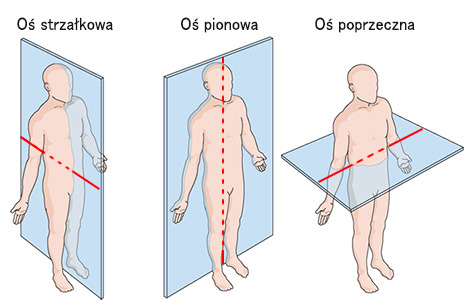 https://quizlet.com/239698406/linie-osie-plaszczyzny-ciala-diagram/
Linie ciała -to miejsca, ślady przecięcia się płaszczyzn z powierzchnią ciała.
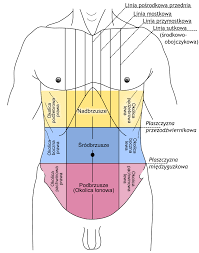 Linie ciała
W pionie:
1.Pośrodkowa przednia i tylna
2.Mostkowa
3. Środkowa - obojczykowa
4. Łopatkowa
5. Pachowa przednia, środkowa, tylna
Linie ciała
Linie ciała – w pionie
https://www.medme.pl/anatomia/linie
LABORATORIA 1 cz 2
PUNKTY ANTROPOMETRYCZNE NA CIELE CZŁOWIEKA
Opis położenia i umiejętność lokalizowania punktów antropometrycznych
Punkty antropometryczne-  są to miejsca, w których dokonujemy pomiarów. Nazwy punktów pochodzą od anatomicznych nazw (łacińskie, greckie) kości, wyrostków, krętarzy, kątów i innych elementów ciała, które chcemy mierzyć.
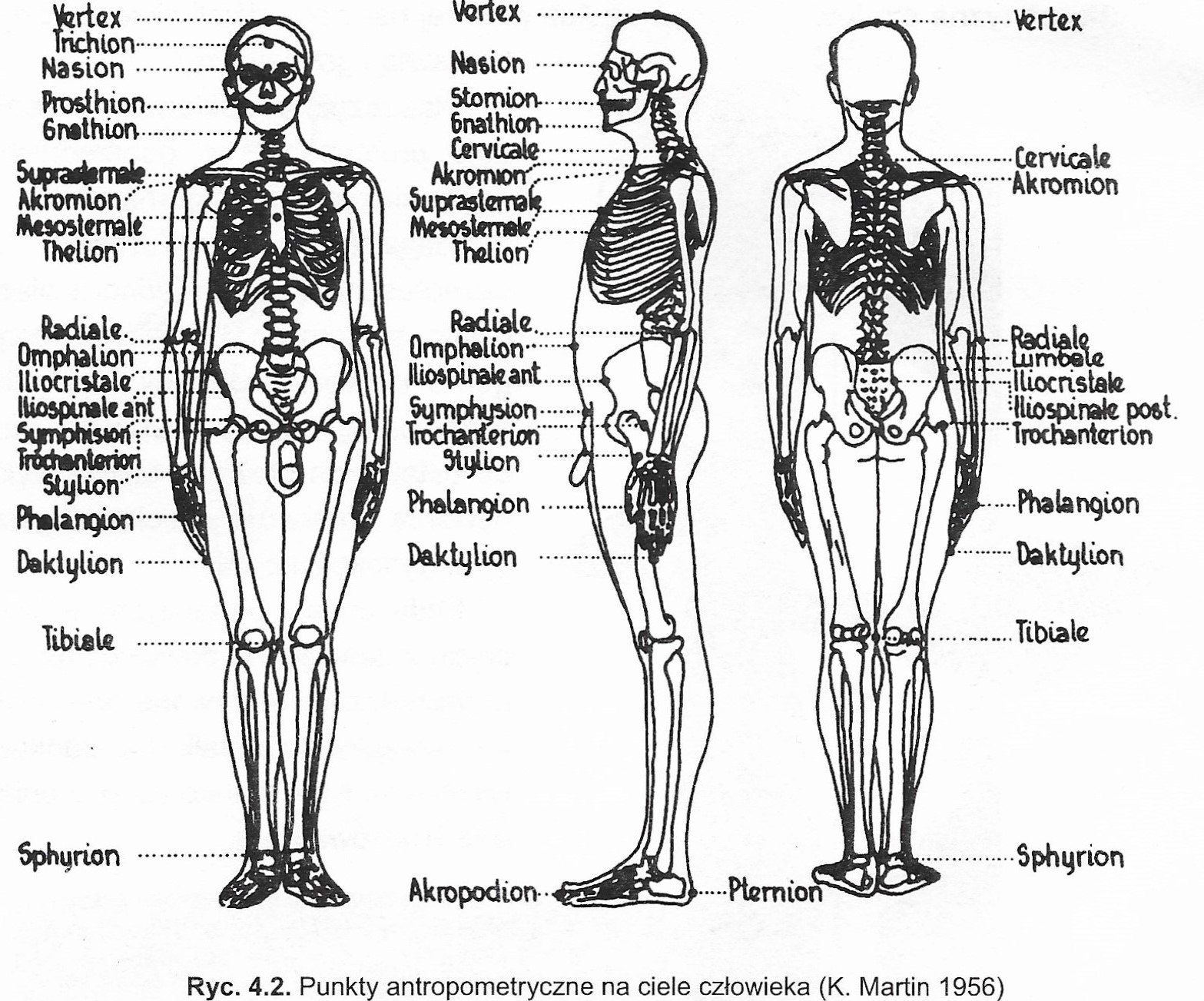 Punkty antropometryczne na głowie i ciele człowieka.
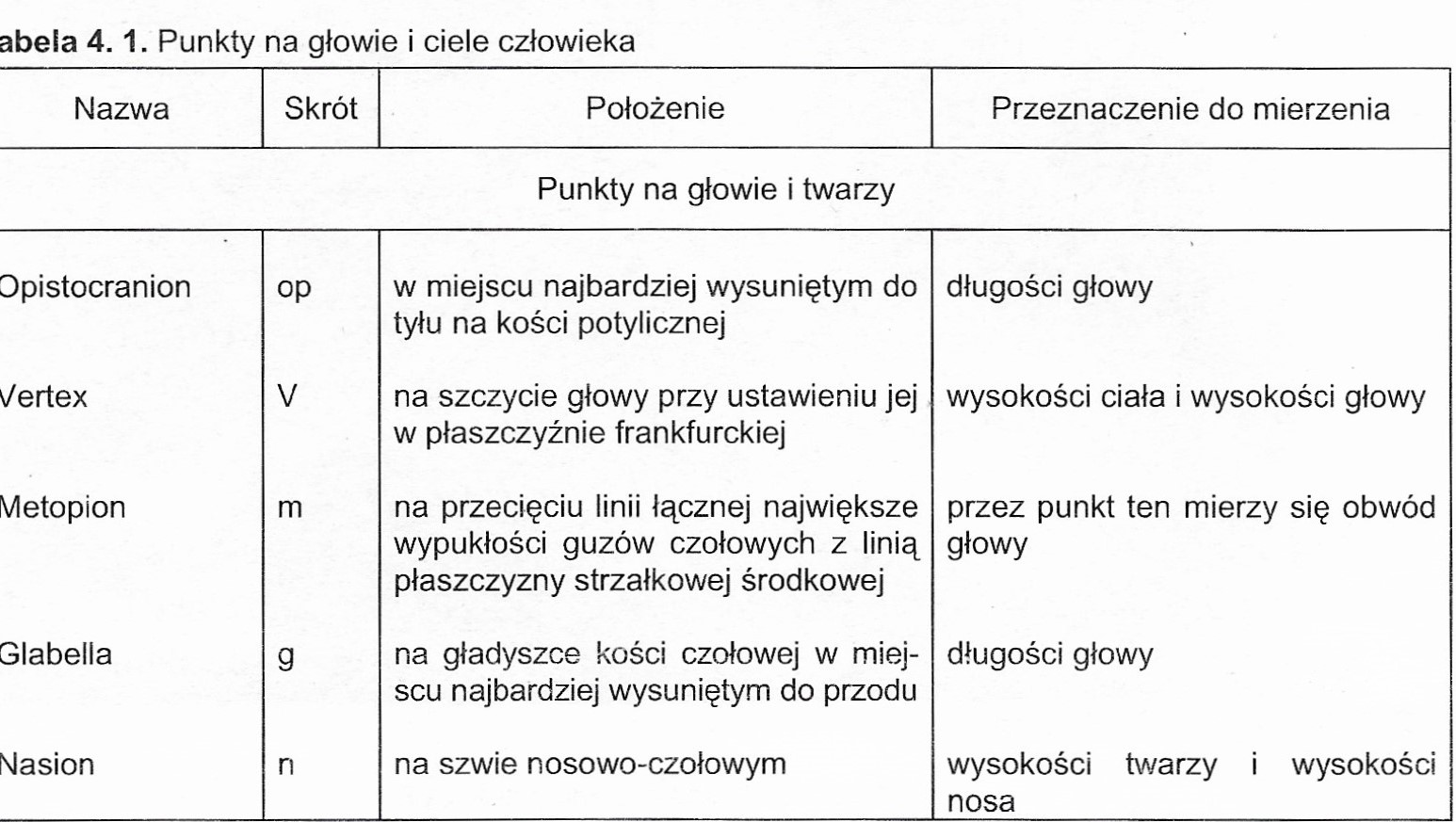 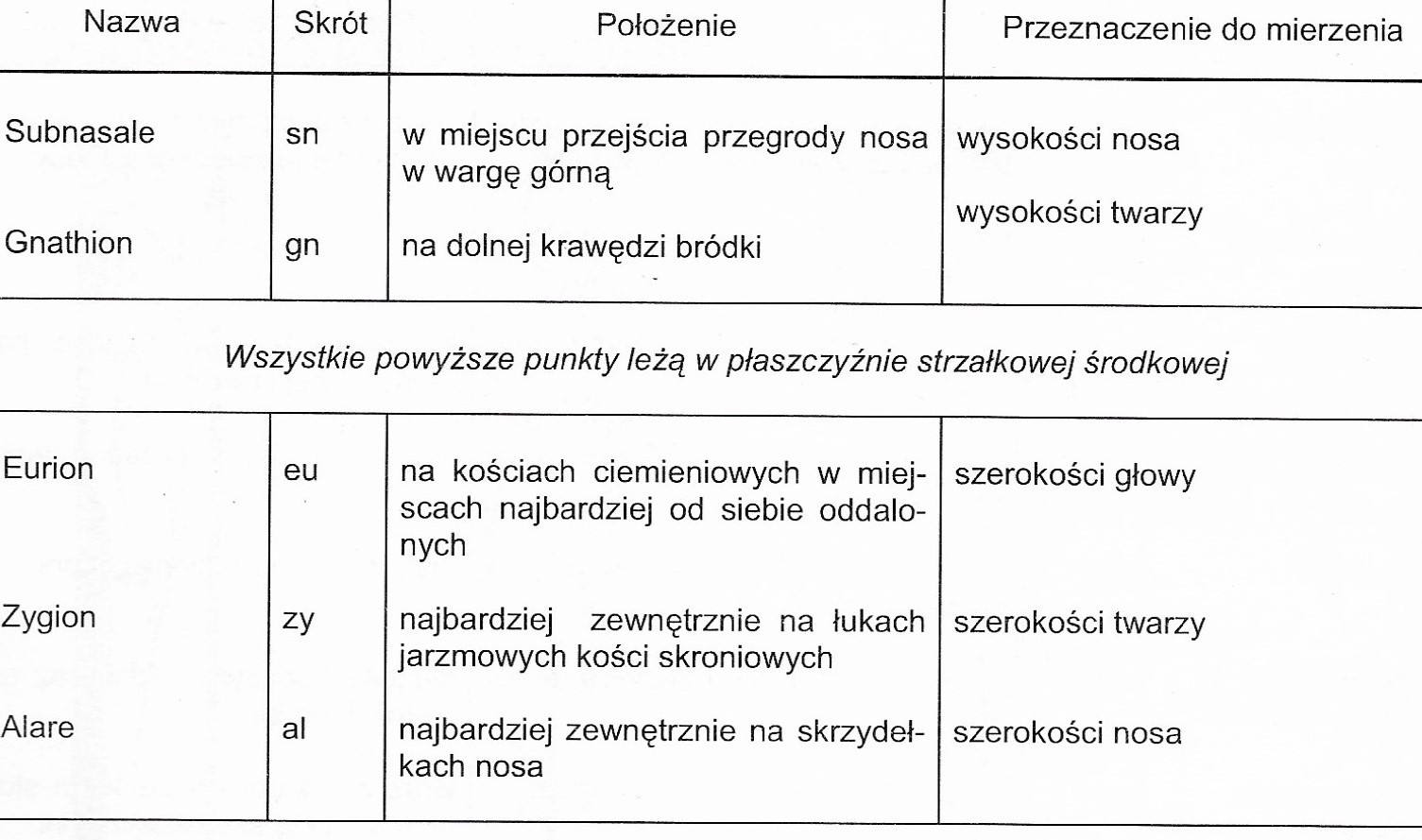 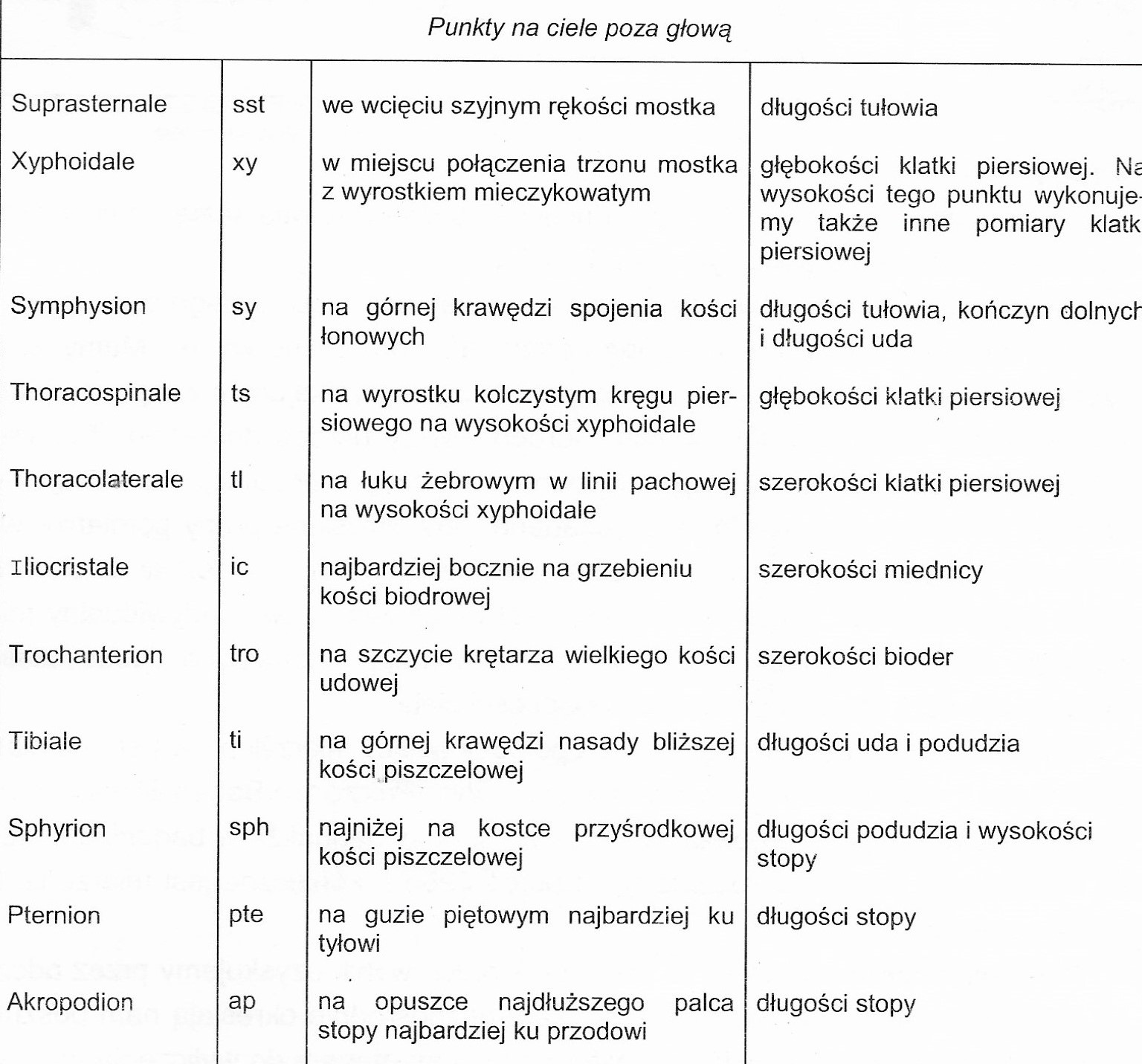 Punkty antropometryczne na ciele –poza głową
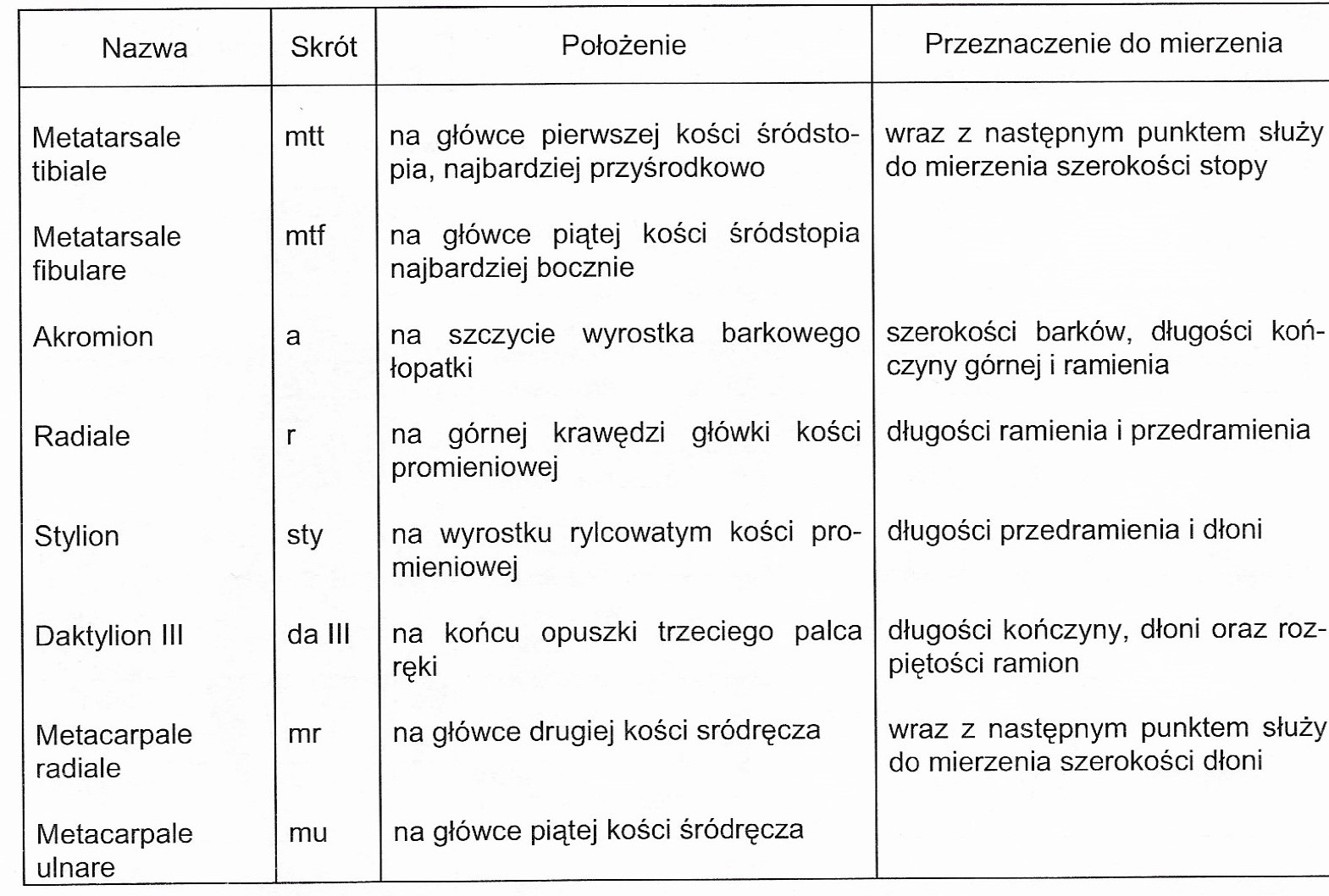 Punkty antropometryczne na ciele –poza głową
Dziękuję za uwagę
Bibliografia :
Red. Charzewski J., „Antropologia”,  wyd. I, AWF im. J. Piłsudskiego, Warszawa 2011 
Red. Gołąb S., Chrzanowska M., Przewodnik do ćwiczeń z antropologii, wyd. III poprawione i uzupełnione, AWF Kraków 2014
Wolański N., Kaczmarek M., Rozwój biologiczny człowieka od poczęcia do śmierci, wyd. IX, PWN Warszawa 2018